интерактивная игра«Семья вместе – душа на месте»
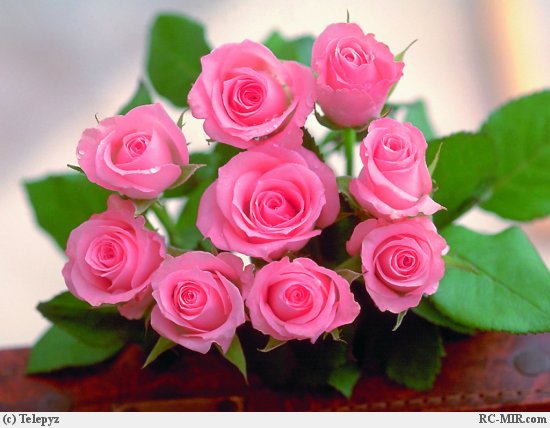 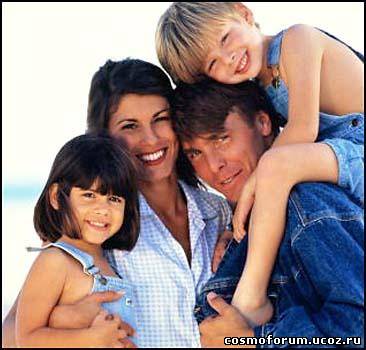 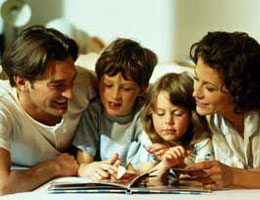 Интерактивная игра «Семья вместе – душа на месте»
Масленица
1
2
3
4
5
6
Народные праздники
1
2
3
4
5
6
Кулинарные блюда
1
2
3
4
5
6
Пословицы и поговорки
1
2
3
4
5
6
Устами младенца
1
2
3
4
5
6
Выход
Раздел «Масленица»
1
Вопрос
Известно, что каждый день масленицы имеет свое название. Назовите эти дни.
п-встреча, в-заигрыш, с-лакомка, ч-разгуляй, п –тёщены вечера, с-заловкины посиделки, в-прощенное воскресенье.
Ответ
Назад
Раздел «Масленица»
2
Вопрос
Что символизирует масленицу?
Блин
Ответ
Назад
Раздел «Масленица»
3
Вопрос
                    Откуда пришел к нам этот праздник?
Византии
Ответ
Назад
Раздел «Масленица»
4
Вопрос 
                    
                    Как по другому в народе называют масленицу?
Сырная неделя
Ответ
Назад
Раздел «Масленица»
5
Вопрос
Какой ритуал совершают во время масленицы?
Сжигание чучела
Ответ
Назад
Раздел «Масленица»
6
Вопрос
               Для чего сжигается чучело?
Уничтожение старого, дряхлого  - освобождение места для нового лучшего
Ответ
Назад
Раздел «Народные праздники»
1
Вопрос
                Большой народный праздник, который празднуется после масленицы?
Пасха
Ответ
Назад
Раздел «Народные праздники»
2
Вопрос
Народный праздник, в который по преданию цветет папоротник?
Иван Купала
Ответ
Назад
Раздел «Народные праздники»
3
Вопрос
По преданию в этот праздник гремит гром и сверкает молния. Бывает летний паводок.
Ильин день
Ответ
Назад
Раздел «Народные праздники»
4
Вопрос
С каким библейским приданием связан народный праздник Благовещение?
Весть о том, что должен родиться спаситель.
Ответ
Назад
Раздел «Народные праздники»
5
Вопрос
Какой народный праздник знаменовал наступление святок и начало роста светового дня?
Рождество
Ответ
Назад
Раздел «Народные праздники»
6
Вопрос
Народное название праздника, которое связано с созреванием к этому дню яблок?
Медовый спас
Ответ
Назад
Раздел «Кулинарные блюда»
1
Вопрос
Какое блюдо в старину готовилось с потрошками?
Щи
Ответ
Назад
Раздел «Кулинарные блюда»
2
Вопрос
                 Это блюдо из мяса и теста традиционно готовят  почти в каждой семье к празднику.
Пельмени
Ответ
Назад
Раздел «Кулинарные блюда»
3
Вопрос
Как называется холодный летний суп со свежей зеленью?
Ботвинья или окрошка
Ответ
Назад
Раздел «Кулинарные блюда»
4
Вопрос
  
Этот старинный напиток готовился с травами.
Сбитень
Ответ
Назад
Раздел «Кулинарные блюда»
5
Вопрос
В старину это жидкое блюдо было отдельным кушаньем. А сейчас его называют суп.
Уха
Ответ
Назад
Раздел «Кулинарные блюда»
6
Вопрос
Как по другому в старину назывались пирожки из дрожжевого теста с различной начинкой?
Кулебяка
Ответ
Назад
Раздел «Пословицы и поговорки»
1
Вопрос -   Закончи пословицу:
В гостях хорошо…
а дома лучше.
Ответ
Назад
Раздел «Пословицы и поговорки»
2
Вопрос
В своем доме …
и стены помогают.
Ответ
Назад
Раздел «Пословицы и поговорки»
3
Вопрос

Муж и жена...
два сапога пара.
Ответ
Назад
Раздел  «Пословицы и поговорки»
4
Вопрос
Не будет добра, коли в…
семье вражда
Ответ
Назад
Раздел «Пословицы и поговорки»
5
Вопрос
При солнышке тепло …
при матери добро.
Ответ
Назад
Раздел «Пословицы и поговорки»
6
Вопрос

        Яблоко от яблони…
недалеко падает.
Ответ
Назад
Раздел  «Устами младенца»
1
Вопрос
Это то же самое, что и леди. Только мужчина.
Джентельмен
Ответ
Назад
Раздел  «Устами младенца»
2
Вопрос
Это девушка, которая готовит мужчине обед, стирает белье и ухаживает за его ребенком.
Жена
Ответ
Назад
Раздел  «Устами младенца»
3
Вопрос

В поход его не берут, потому что в лесу трудно найти розетку
Кипятильник
Ответ
Назад
Раздел «Устами младенца»
4
Вопрос

Там расположены макароны, компот, борщ. Среди всего этого где-то  еще сердце помещается
Живот
Ответ
Назад
Раздел «Устами младенца»
5
Вопрос
Он приделан к зверям сзади. Например, корова кончается, и начинается он.
Хвост
Ответ
Назад
Раздел   «Устами младенца»
6
Вопрос
Профессия тяжелая, потому что нужно все время сидеть на диете и быстро снимать с себя одежду.
Манекенщица
Ответ
Назад